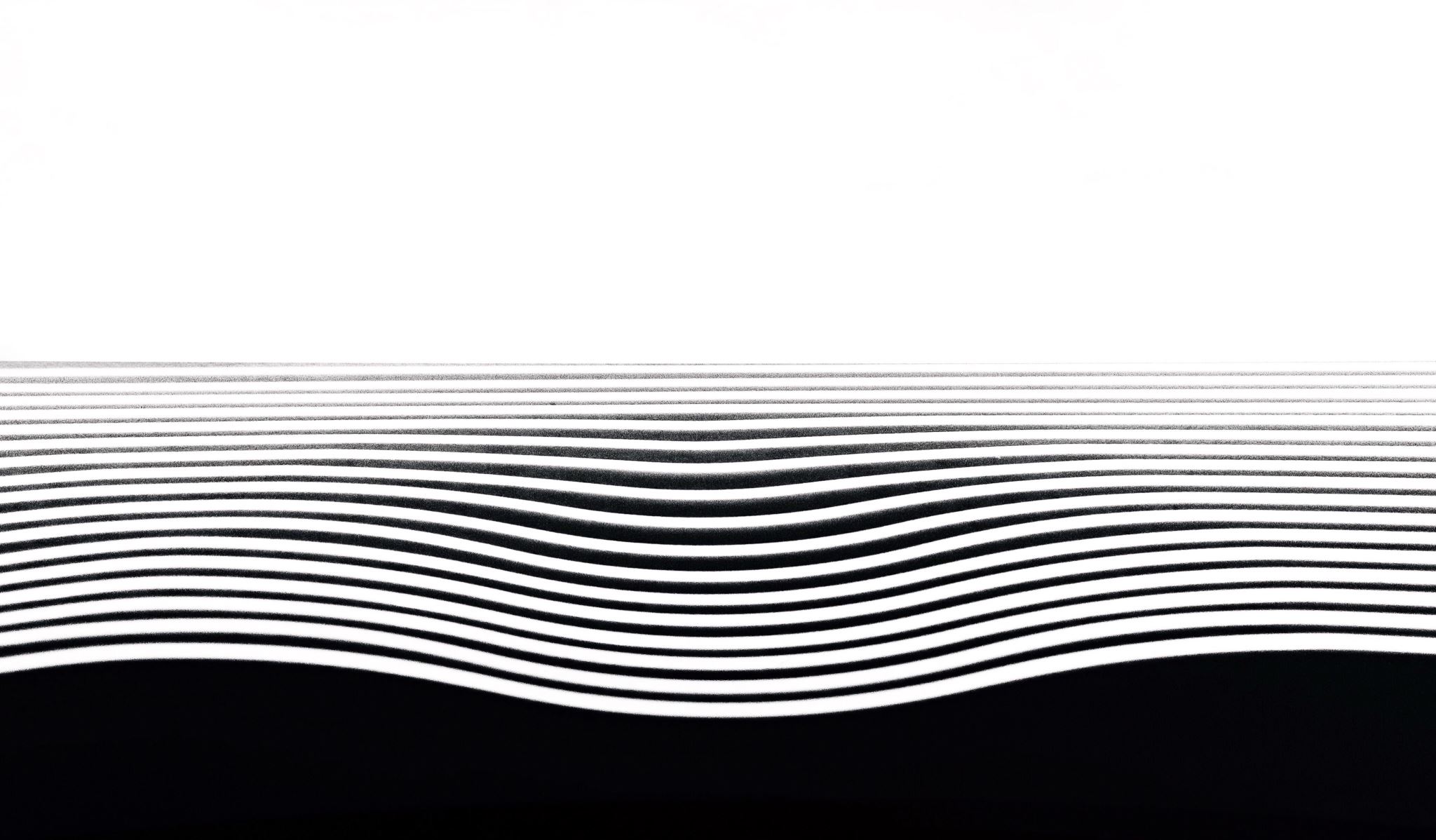 Do you believe in dreams?
DREAMS AND THE BIBLE
WHAT ARE DREAMS?
“All perceptions, thoughts, or emotions experienced during sleep”
Physical aspect – hear, see, feel, smell, taste
Spiritual aspect – Many believe that dreams come from God – messages, warnings, prophecy
TYPES OF DREAMS
1. WARNING DREAMS
OT Joseph – warned Egypt of a coming famine (Genesis 41)
NT Joseph – flee to Egypt (Matthew 2:12-13)
TYPES OF DREAMS
1. WARNING DREAMS
2. DIRECTION DREAMS
OT – Jacob told to leave this land at once (Genesis 31:11-13)
NT – Joseph told to return to Nazareth (Matthew 2:19-20)
NT – Paul told to go into Macedonia (Acts 16:9)
TYPES OF DREAMS
1. WARNING DREAMS
2. DIRECTION DREAMS
3. PROPHECTIC DREAMS
OT – Joseph’s dreams (Genesis 40)
OT – Daniel 7:1
NT – Revelation 1:10
IS GOD BEHIND OUR DREAMS?
Hebrews 1:1-2 God, who at various times and in various ways spoke in time past to the fathers by the prophets, 2 has in these last days spoken to us by His Son, whom He has appointed heir of all things, through whom also He made the worlds;
IS GOD BEHIND OUR DREAMS?
In the OT God used a variety of ways to instruct, and command men.
Dreams, visions, angels, burning bush, small voice, thunder, directly, donkey
NOW – One way – Jesus Christ
IS GOD BEHIND OUR DREAMS?
Matthew 17:5 While he was still speaking, behold, a bright cloud overshadowed them; and suddenly a voice came out of the cloud, saying, "This is My beloved Son, in whom I am well pleased. Hear Him!"
IS GOD BEHIND OUR DREAMS?
The Bible is a finished work.
It contains all that we need.
(2 Peter 1:3)  as His divine power has given to us all things that pertain to life and godliness, through the knowledge of Him who called us by glory and virtue,
WARNING!!!!
Beware of claims that God spoke to them
Watch out for false prophets
(Matthew 7:15)  "Beware of false prophets, who come to you in sheep's clothing, but inwardly they are ravenous wolves.